باسمه تعالینکاتی از شیوه نامه اجرایی آزمون ورودی دوره دکتری (Ph.D) سال 1397
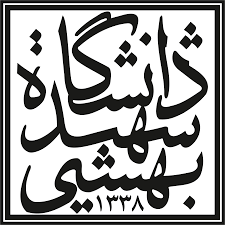 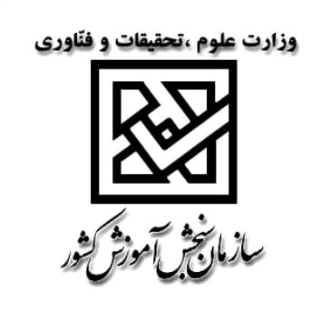 اداره آزمـون و پذیرش

اردیبهشت سال 1397
نکات مهم در مورد پذیرش دانشجو :1. مصاحبه از تمام افراد معرفی شده 2. مصاحبه از دواطلب در کلیه کدرشته محل های معرفی شده 3. پذیرش داوطلبان مشروط به فارغ التحصیلی تا تاریخ97/6/31
فرایند اجرایی1. مدارک و فرم های مورد نیاز هر گروه قبل از مصاحبه طی اطلاعیه ای در سایت آن واحد آموزش درج شود.2. پرداخت هـزینه برگزاری مصاحبه به ازاء هر کدرشته محل از طـریق سیـستم گلستان.3. کنترل مدارک داوطلبان با اطلاعات ارسال شده ازطرف سازمان سنجش (قبل از جلسه مصاحبه) و اعلام مغایرت های احتمالی  اطلاعات به این مدیریت4.درنظر گرفتن زمان مصاحبه مجدد برای داوطلبین غایب.5.ثبت نمرات داوطلبین در سیستم جامع آموزشی گلستان.6. حداکثر زمان ارسال صورتجلسات مصاحبه تا 3 روز اداری پس از برگزاری آن7.عدم استفاده از فرم های قدیمی صورتجلسه
نکات مهم در مورد فرم شماره 3*برای هر کد رشته محل(روزانه- نوبت دوم- پردیس) صورتجلسه جداگانه تنظیم شود.*ضــروری است صورتجلسه مصاحبه در قالب فایل Excle باشد وتکمیل تمام بندهای فرم مزبور الزامی است.*حد نصاب نمره قبولی در انتهای فرم نوشته شود.*حداقل 3 نفر از اعضاء محترم مصاحبه کننده فرم را امضا نمایند.*نمرات تا یک رقم بعداز اعشار در پرتال سنجش قابل ثبت است.                    مثال:15/7*پس از ارسال صورتجلسات تغییر در نمرات و حدنصاب قبولـی امکانپذیر نیست.* صورتجلسات بدون لاک گرفتگی و خط خوردگی ارسال شود.* پس از ارسال فایل صورتجلسات به صورت  Excleاز طریق سیستم اتوماسیون نسبت به ارسـال فیزیکی صورتجلسات امضا شده اقدام شود.*ستون نمره آزمون متــمرکز مربوط به سازمان سنجش است و نیـازی به تکمیل ندارد.
سپاس و تشکر از حضور پرمهرتان








                                                      
                                                                        اداره آزمون و پذیرش